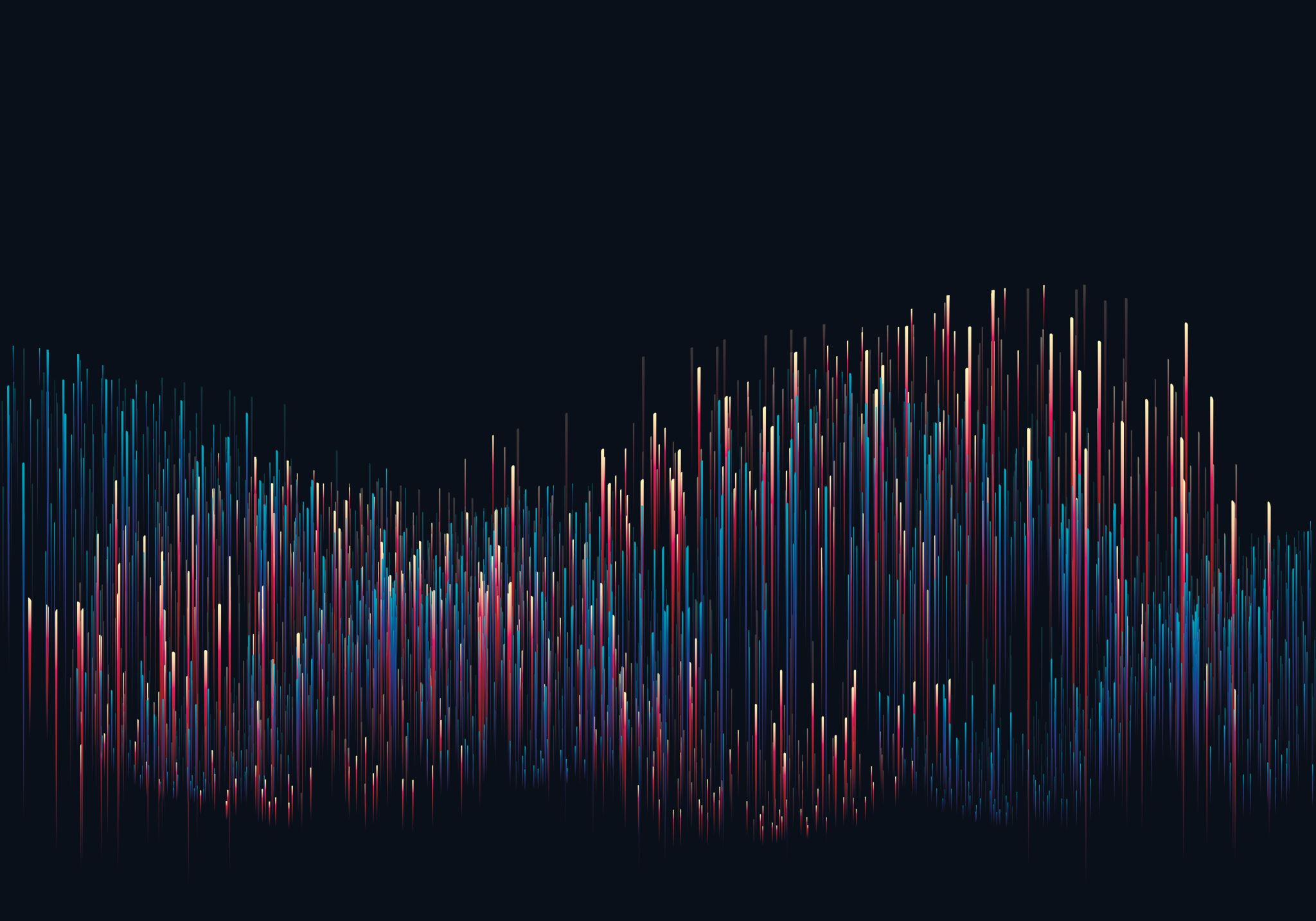 Lemon Batteries柠檬电池
How to make them and how they work
How do you measure electricity?你怎样测试电？
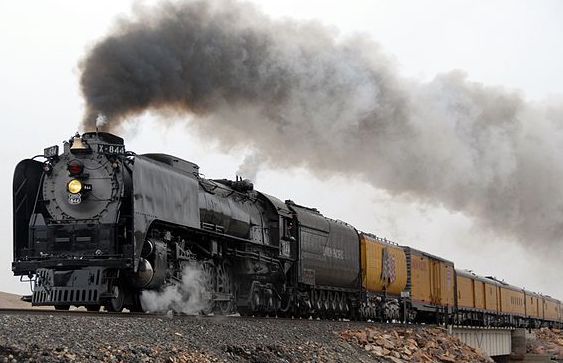 Volts伏特 = amount of electric pressure
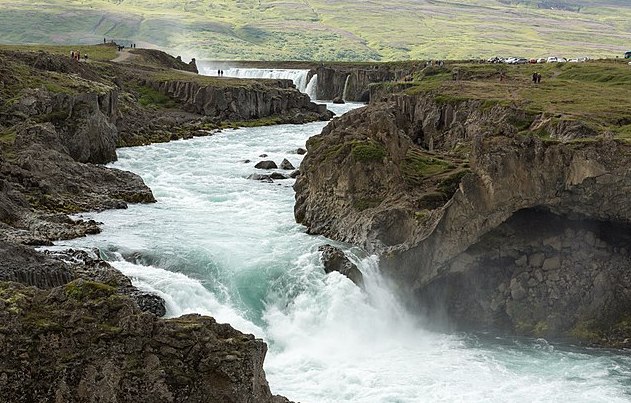 Amps电流 = amount of electric current
Watts瓦特 = volts X amps = total power
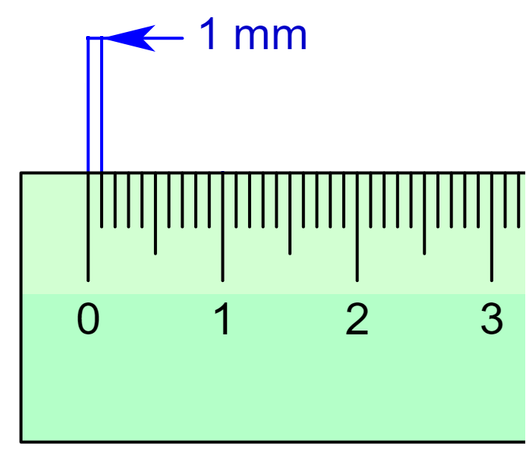 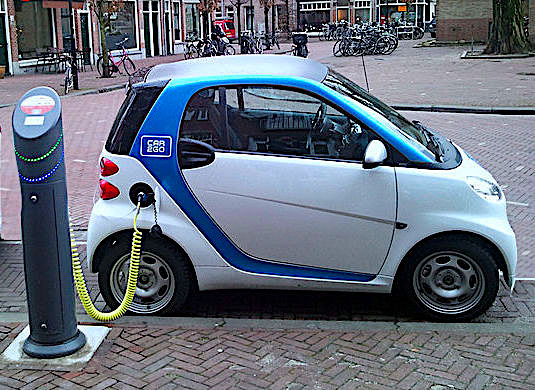 Milli = 1 thousandth
Example: 3 volts X 2 milliamps = 6 milliwatts
What do you need for a lemon battery?
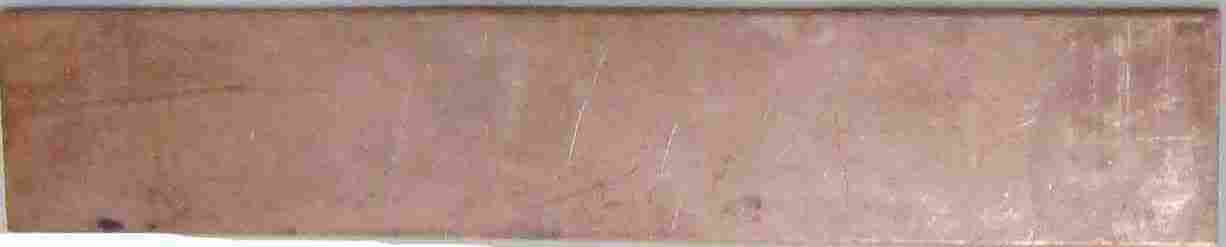 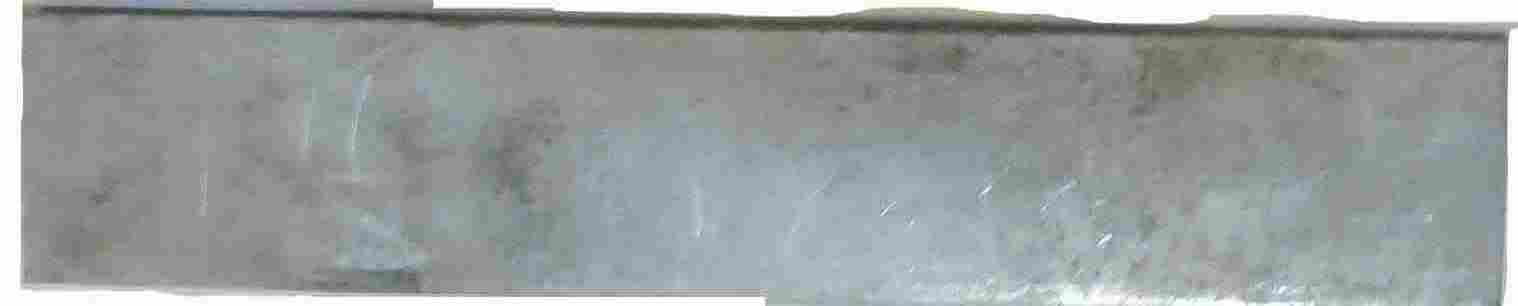 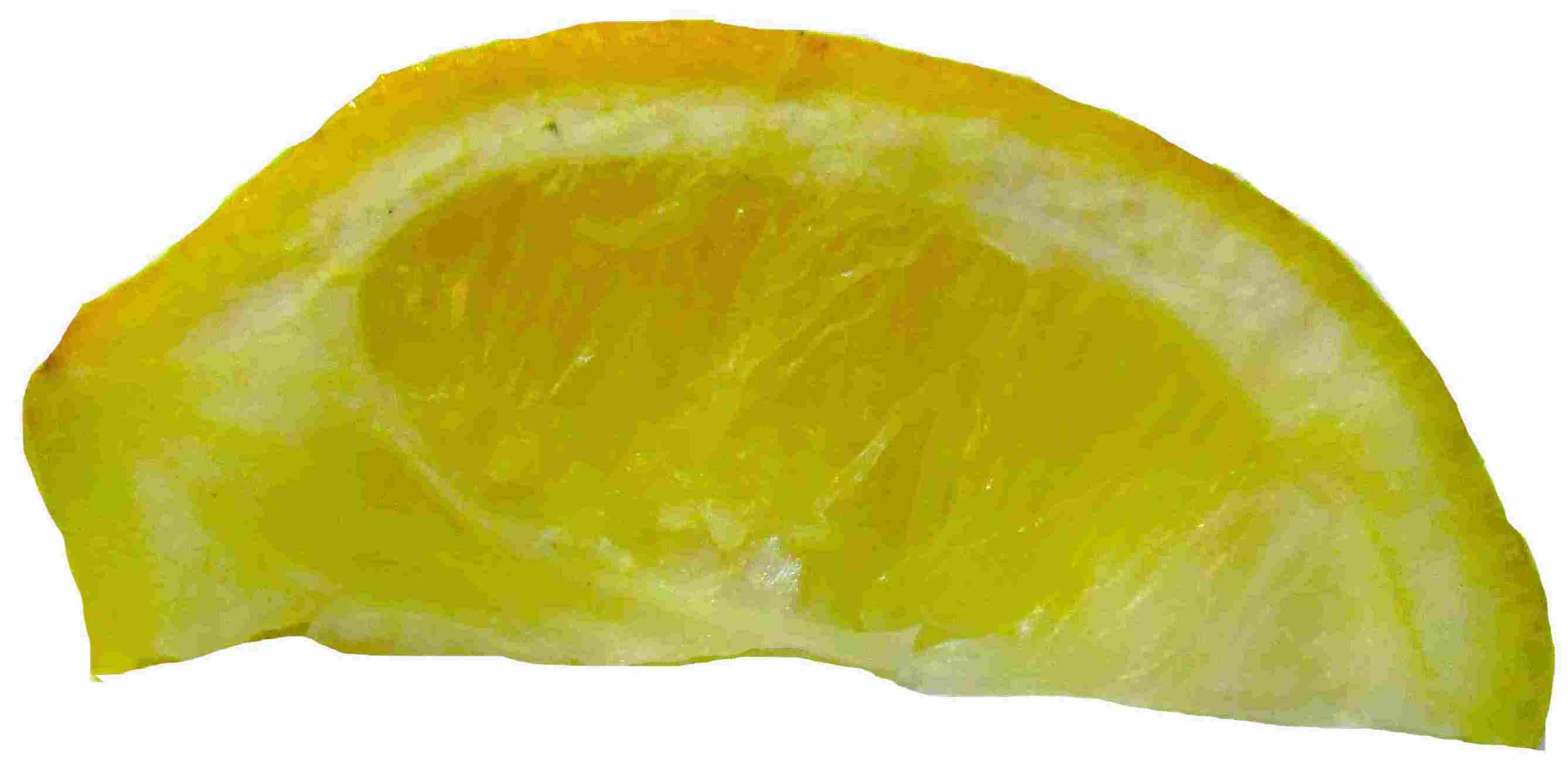 a copper strip
a zinc strip
and a slice of lemon
一片柠檬
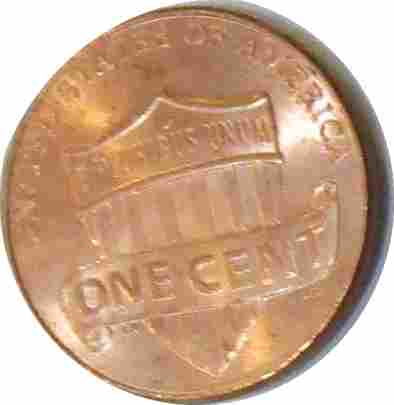 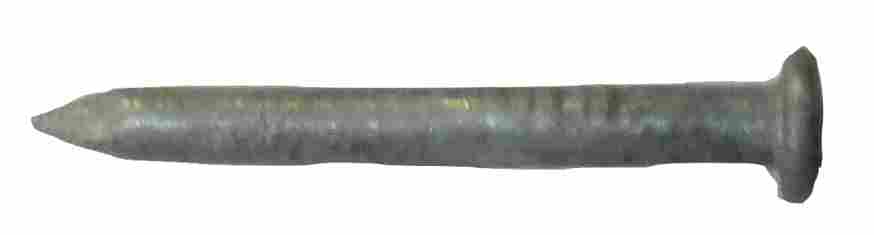 or a galvanized nail
or a penny
How many volts and milliamps are generated  by  1  lemon  battery 一个柠檬电池?
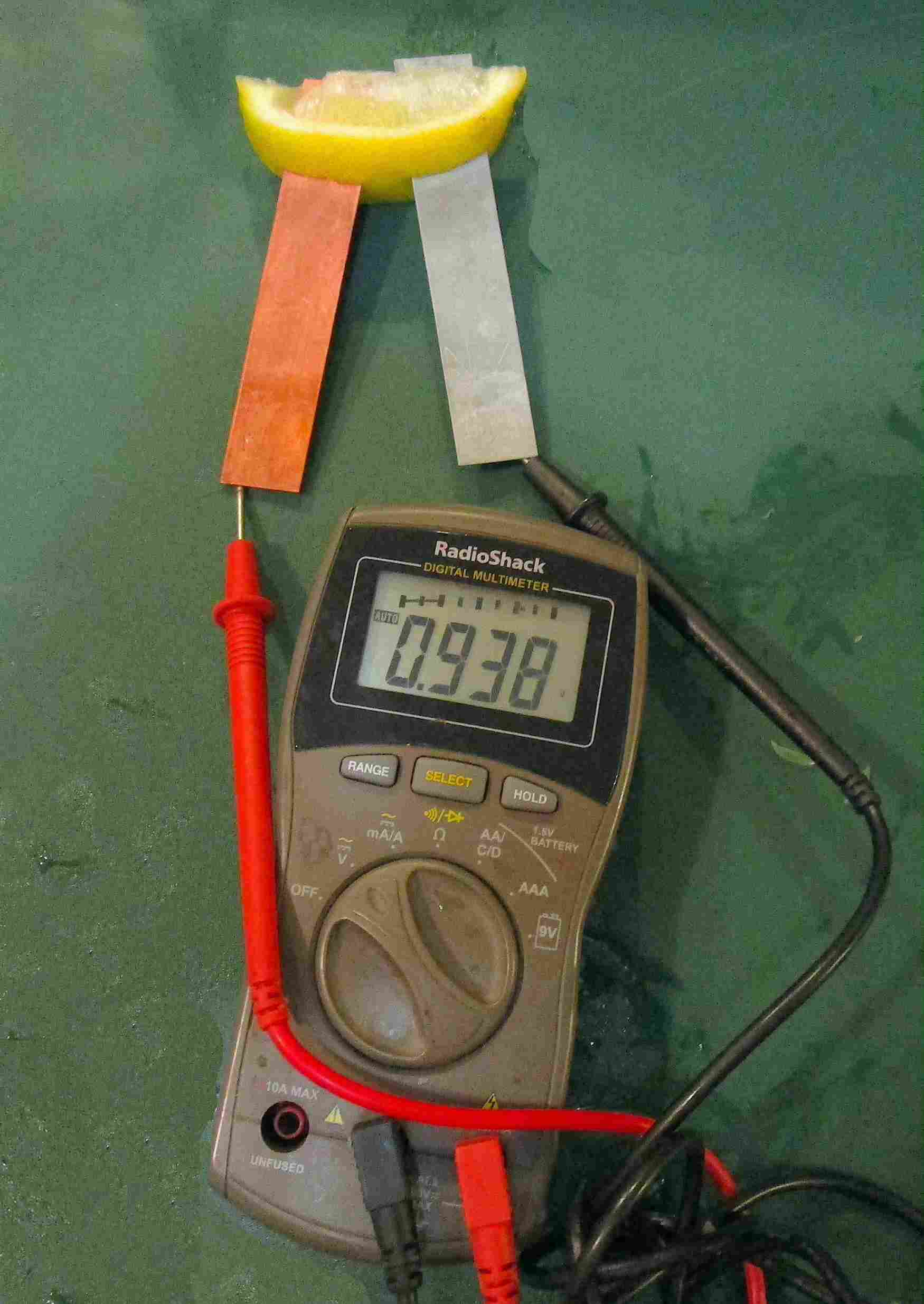 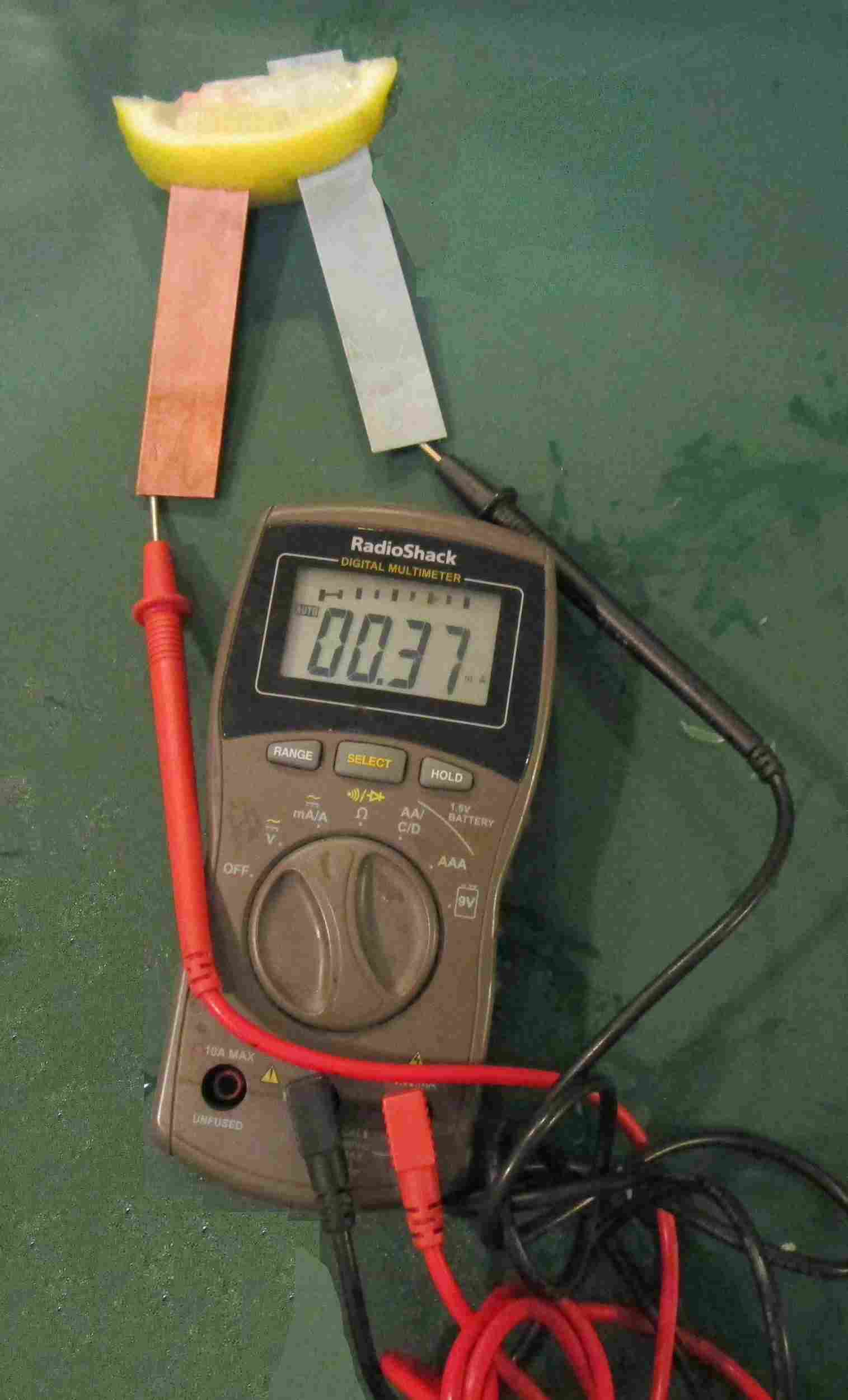 0.938 volts
0.37 milliamps
How many volts and milliamps are generated  by  2  lemon  batteries 两个柠檬电池 ?
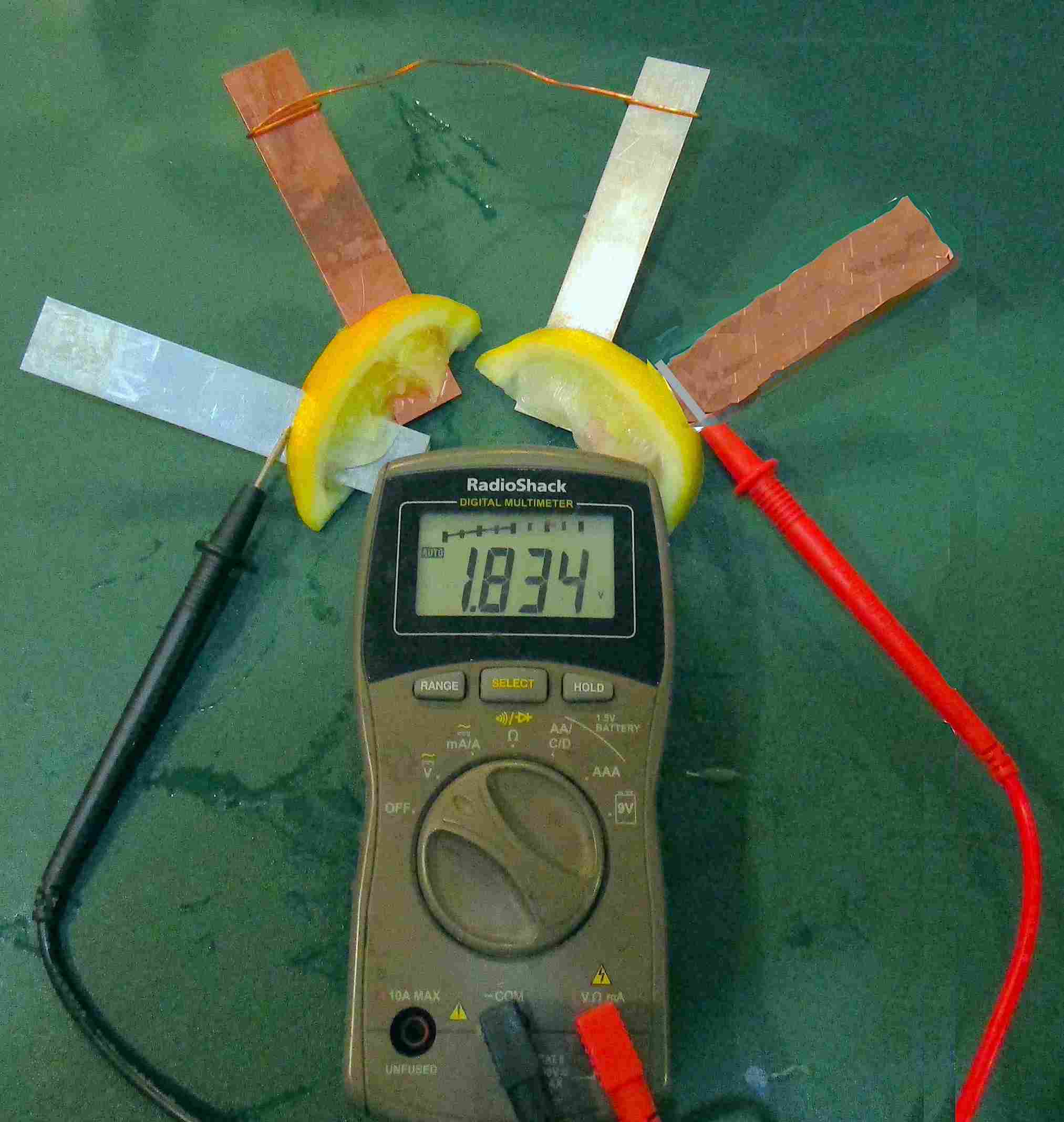 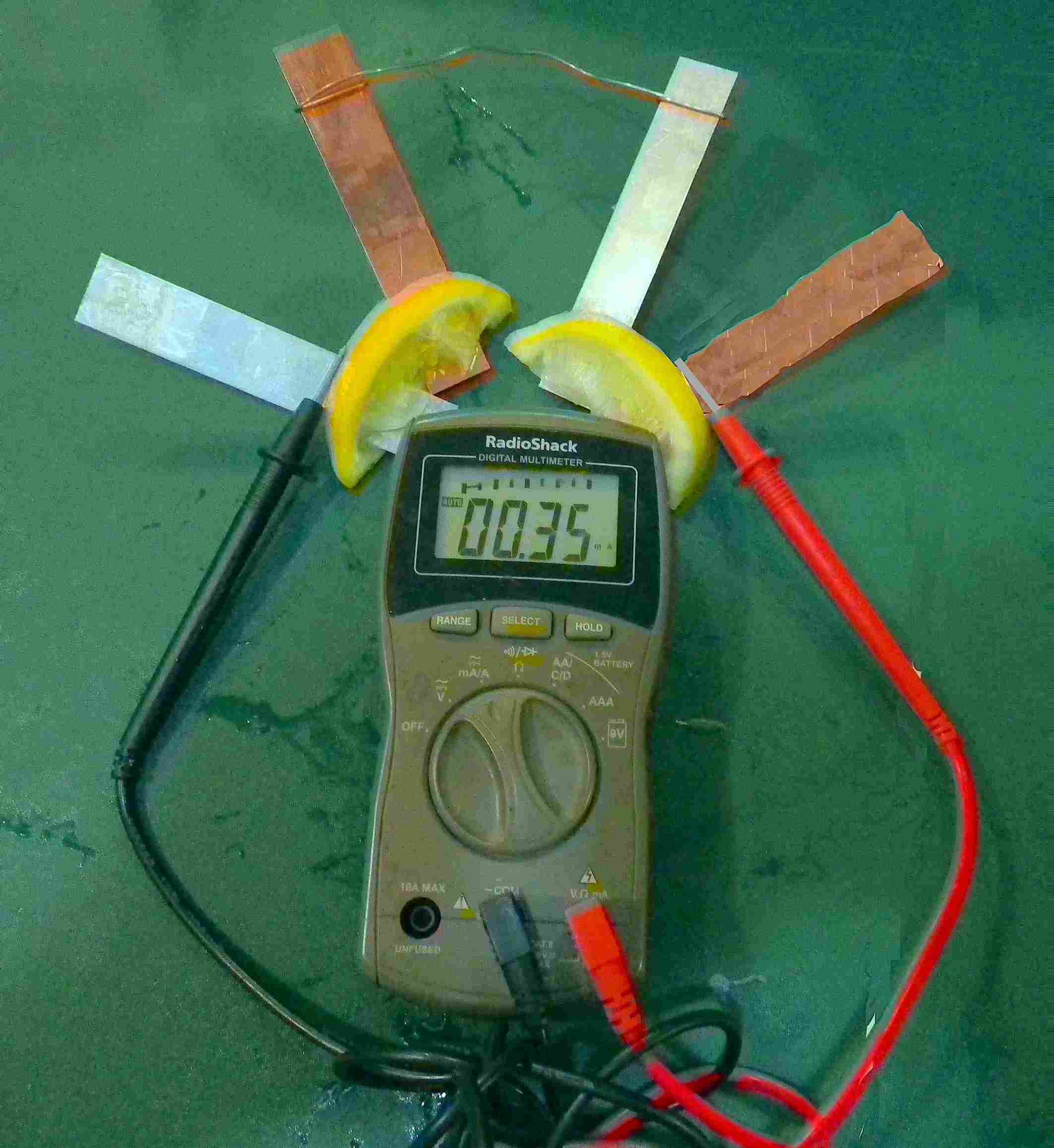 How many volts and milliamps are generated  by  3  lemon  batteries 三个柠檬电池 ?
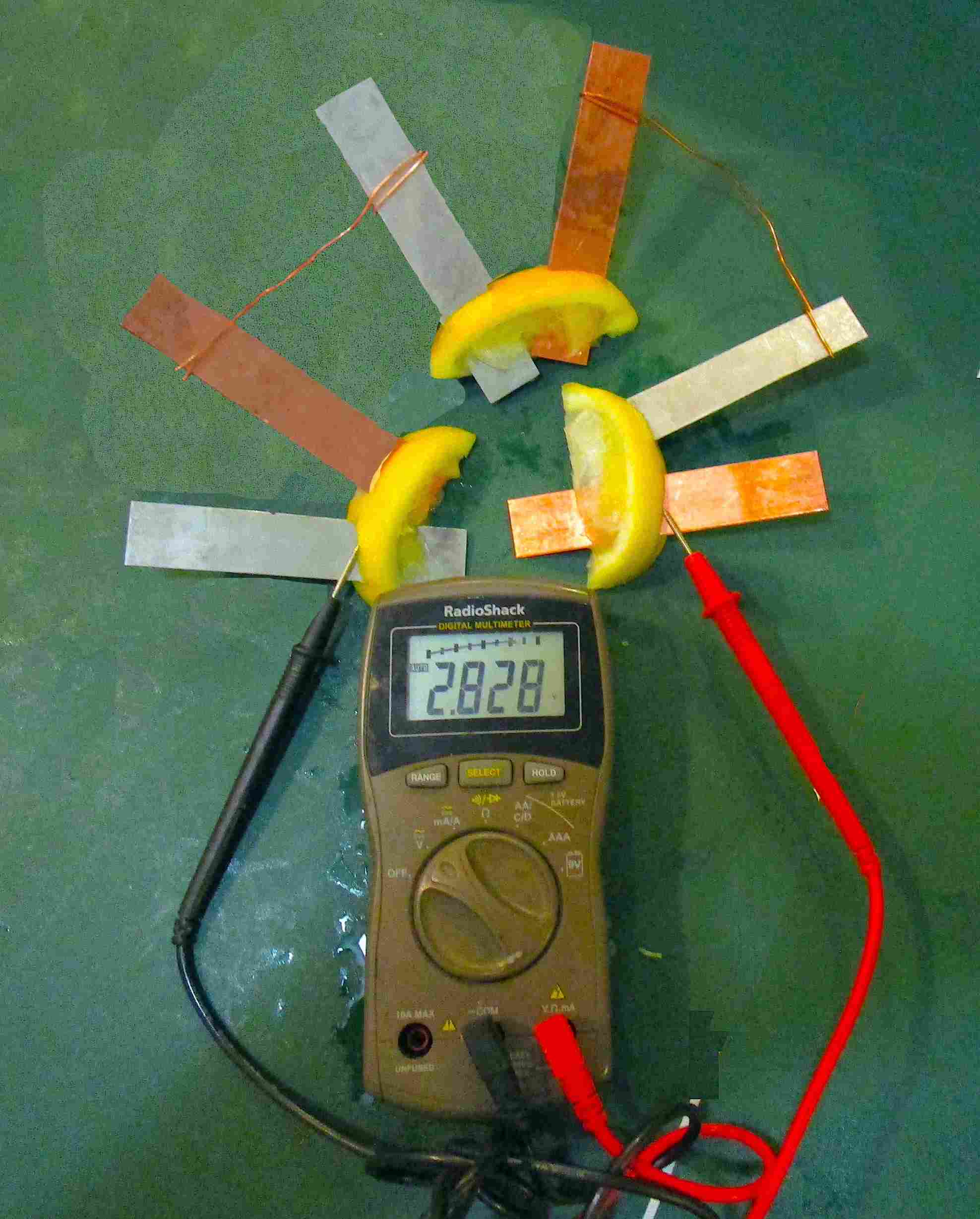 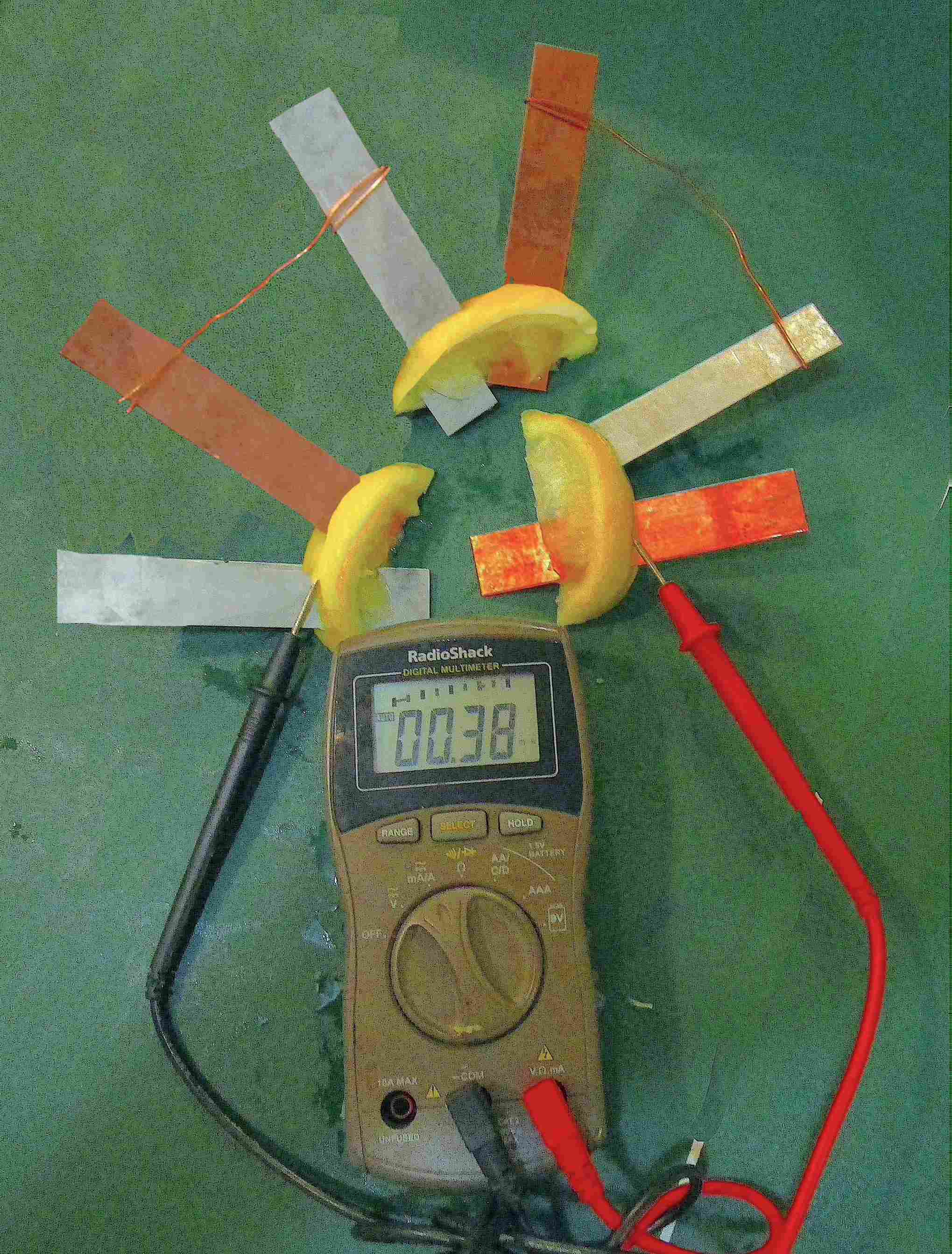 How many volts and milliamps are generatedby  1  lemon (一个柠檬) with a nail & penny?
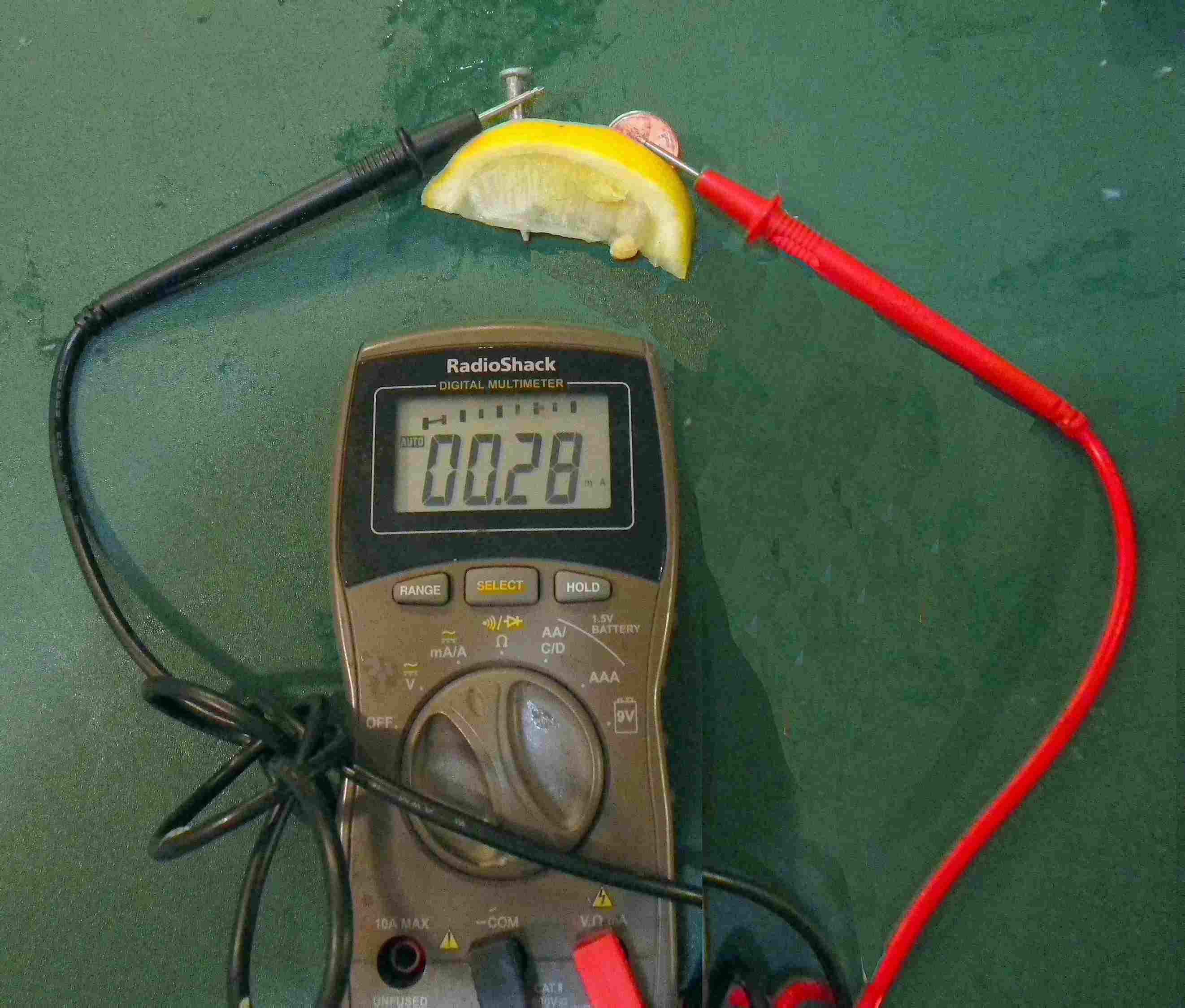 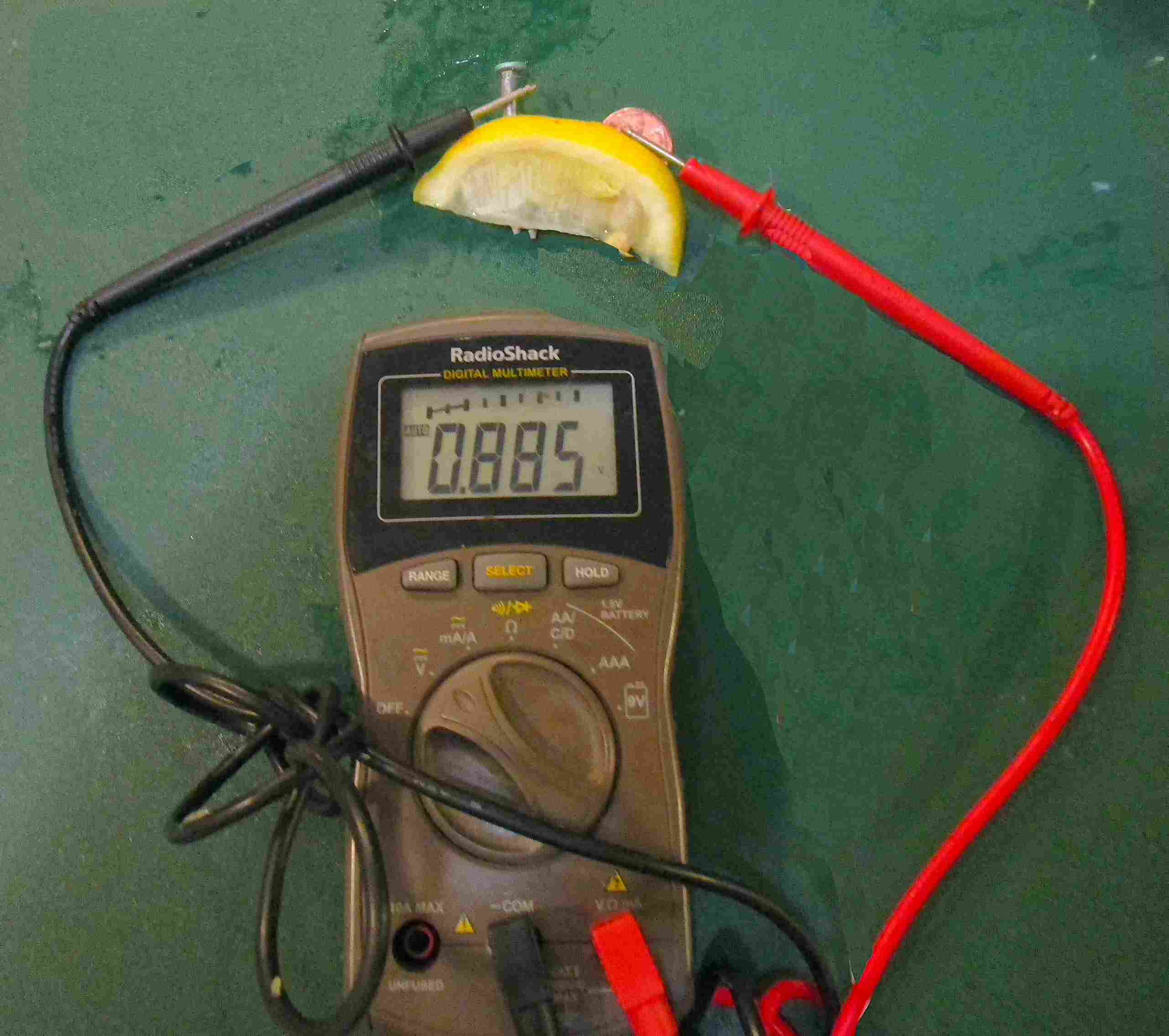 How many volts and milliamps are generated  by  2  lemons(两个柠檬)with nails & pennies?
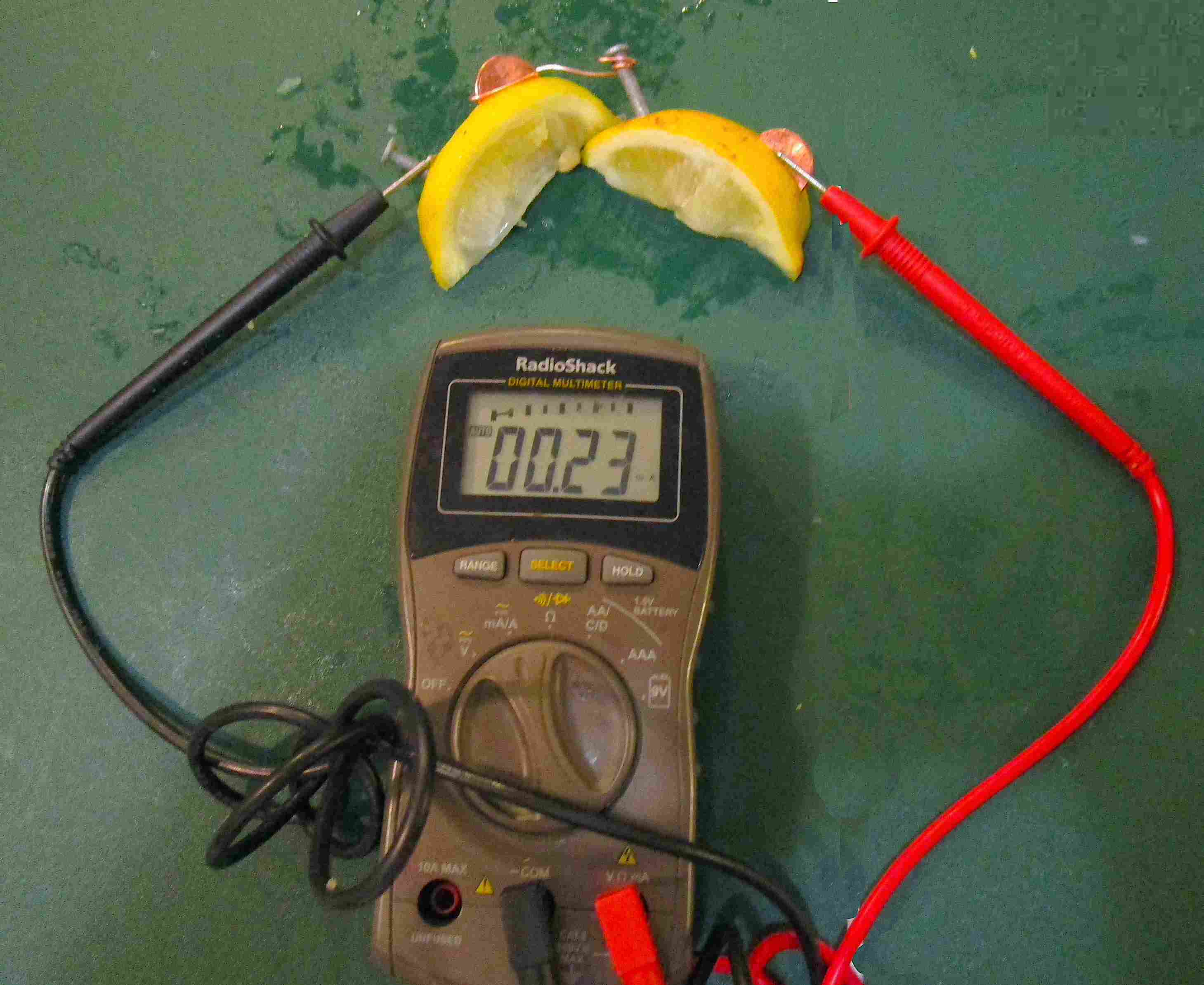 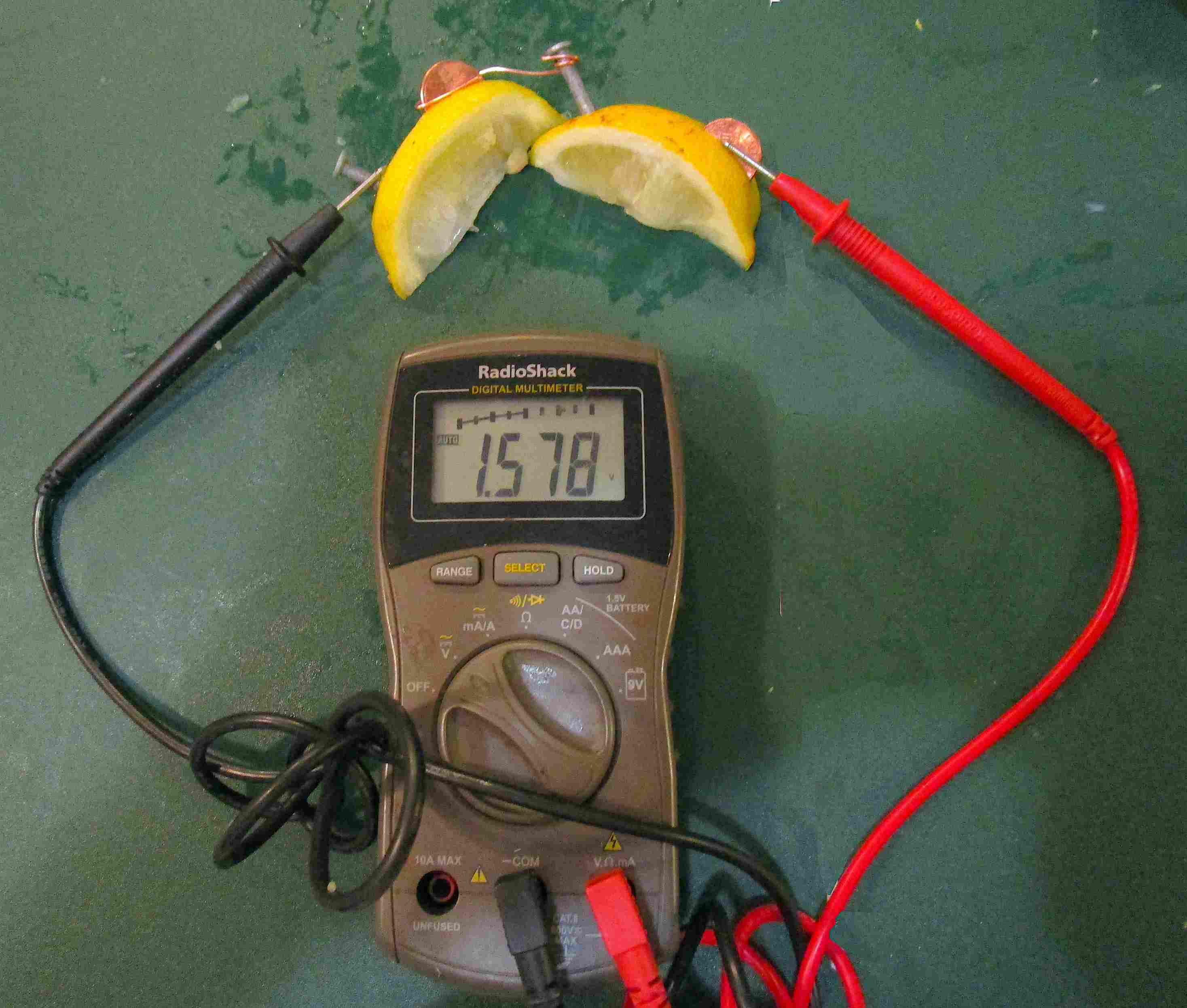 How many volts and milliamps are generated  by  3  lemons(三个柠檬) with nails & pennies?
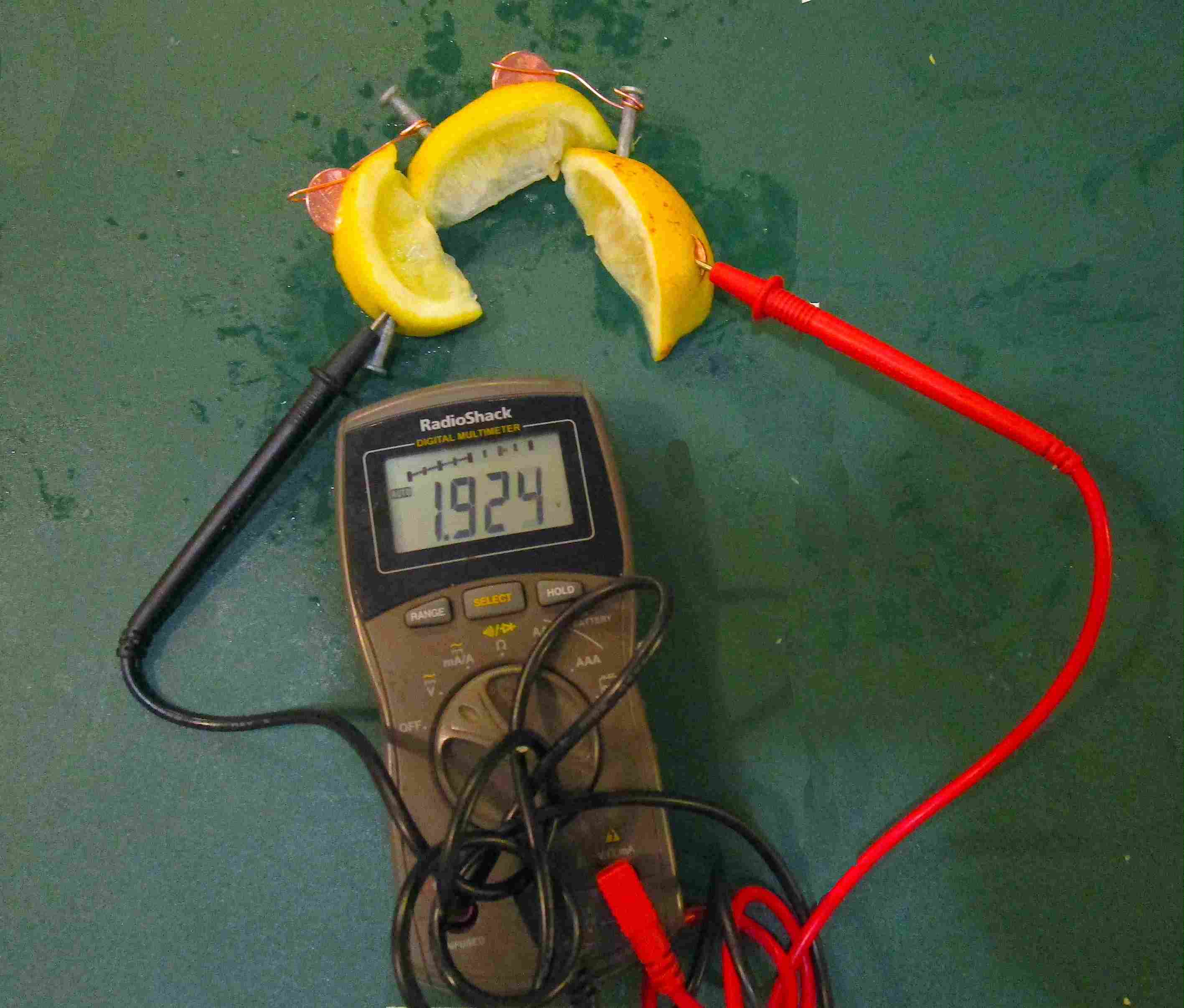 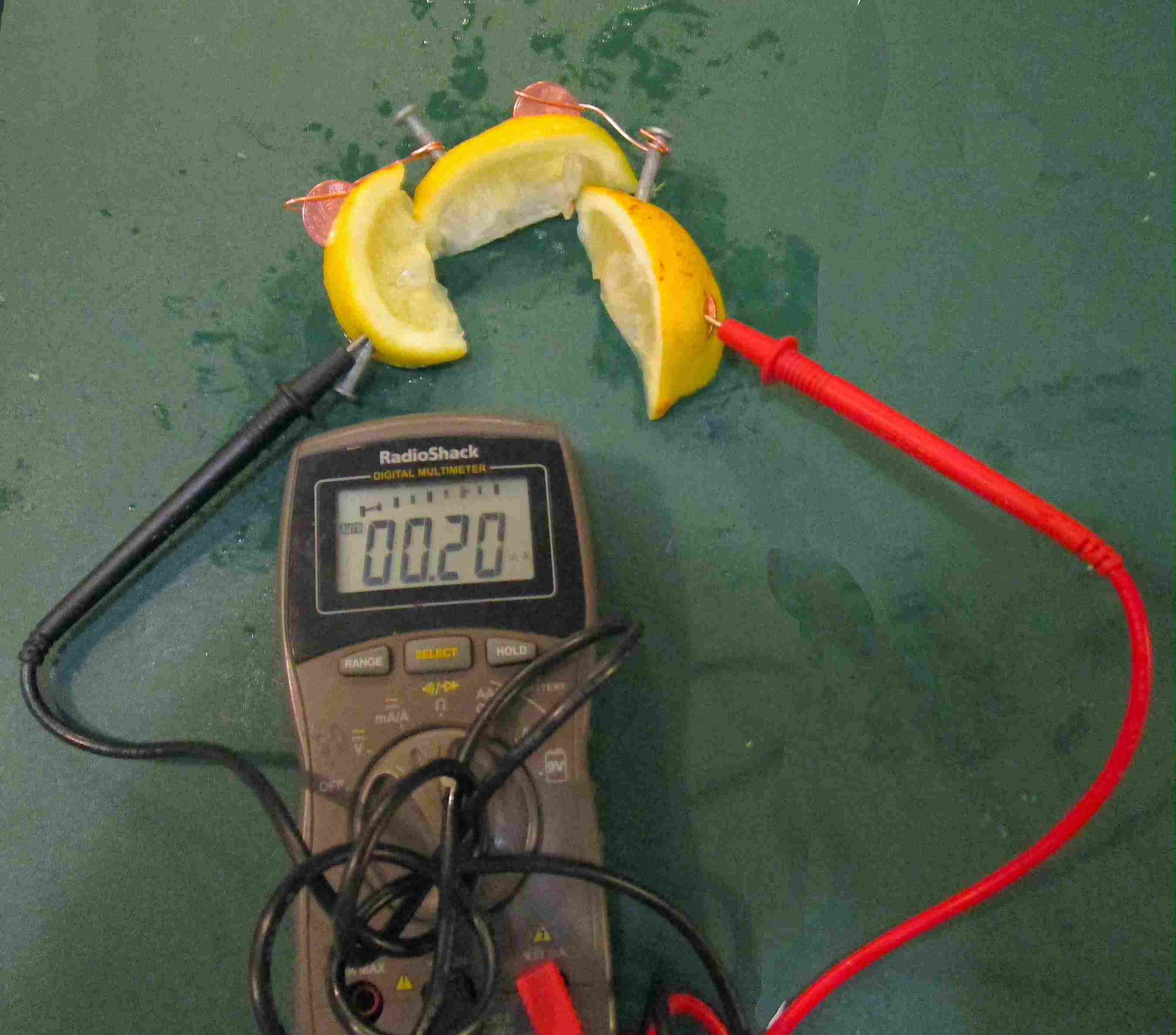 How many lemons with metal strips do you need to light up an LED?
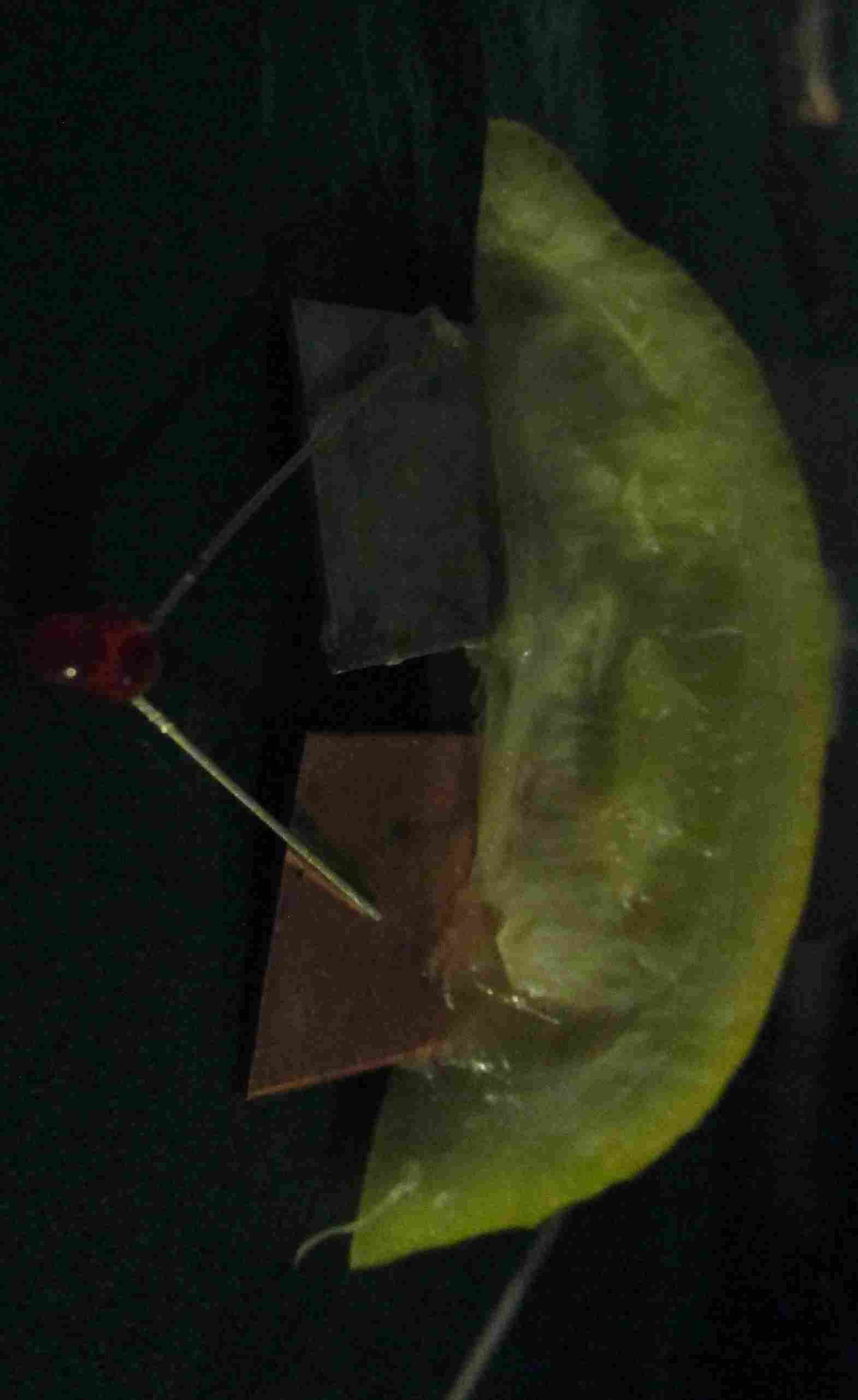 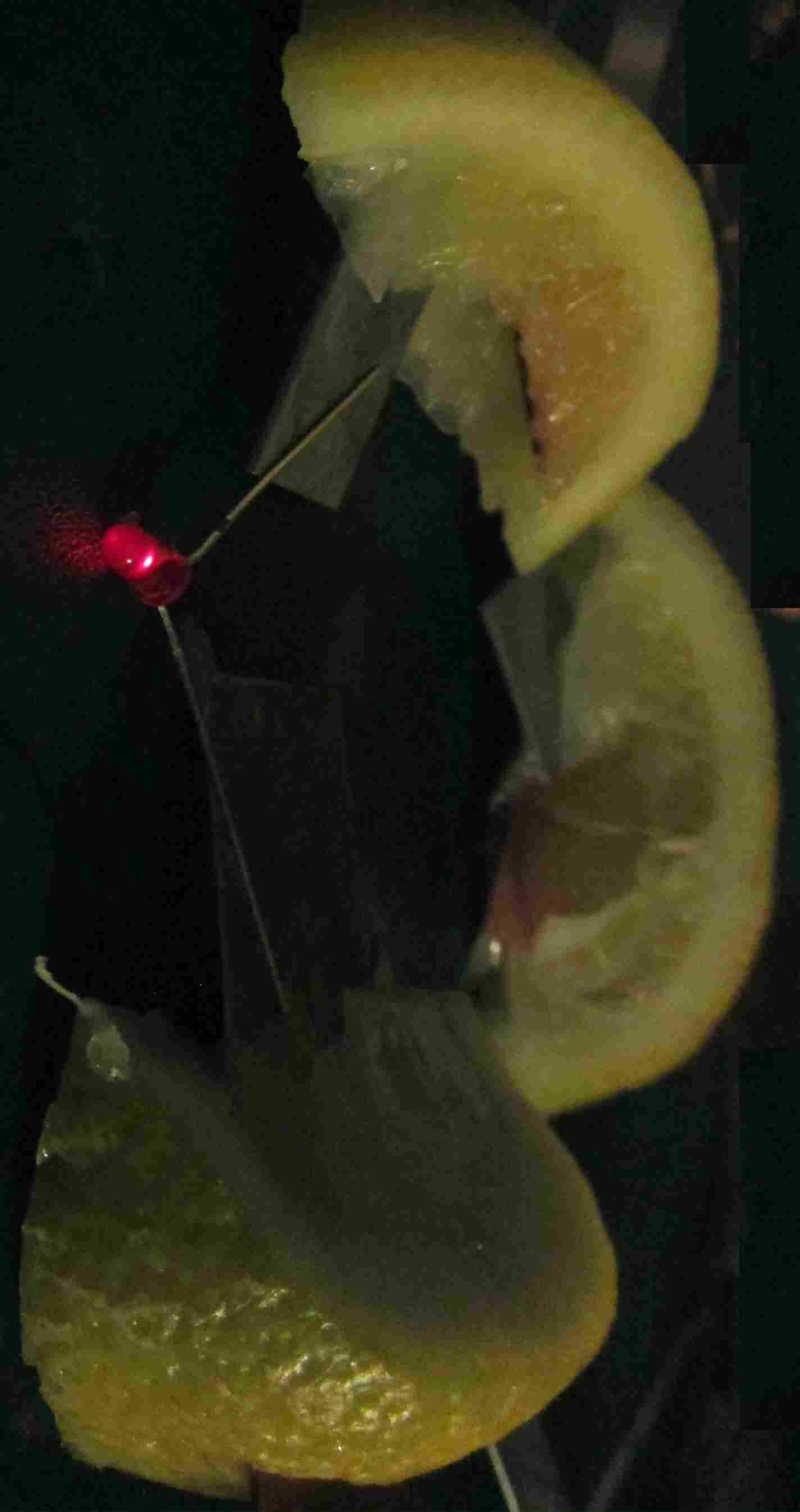 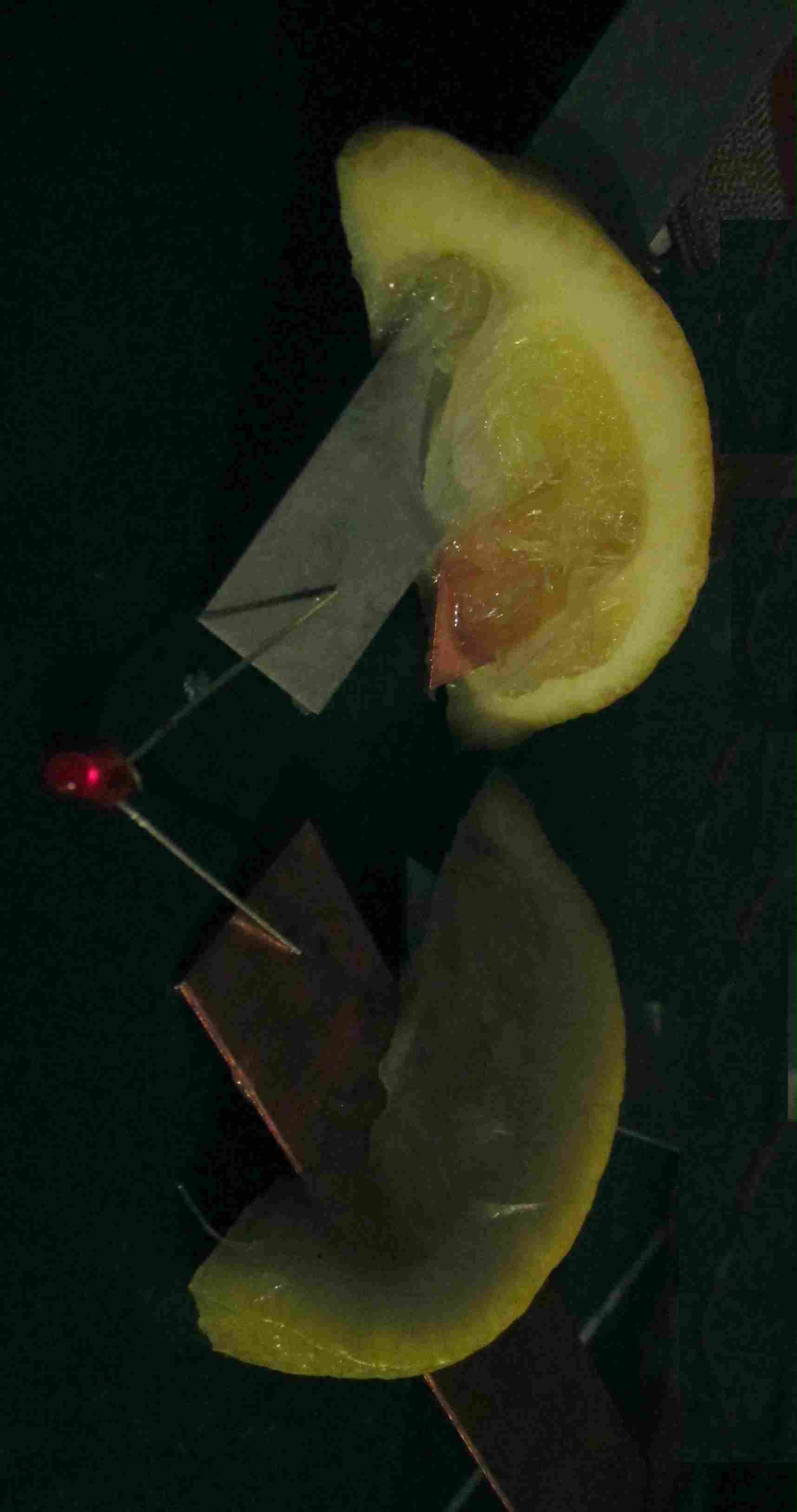 2 batteries二
1 battery 一
3 batteries 三个电池
How many lemons with nails & pennies do you need to light up an LED?
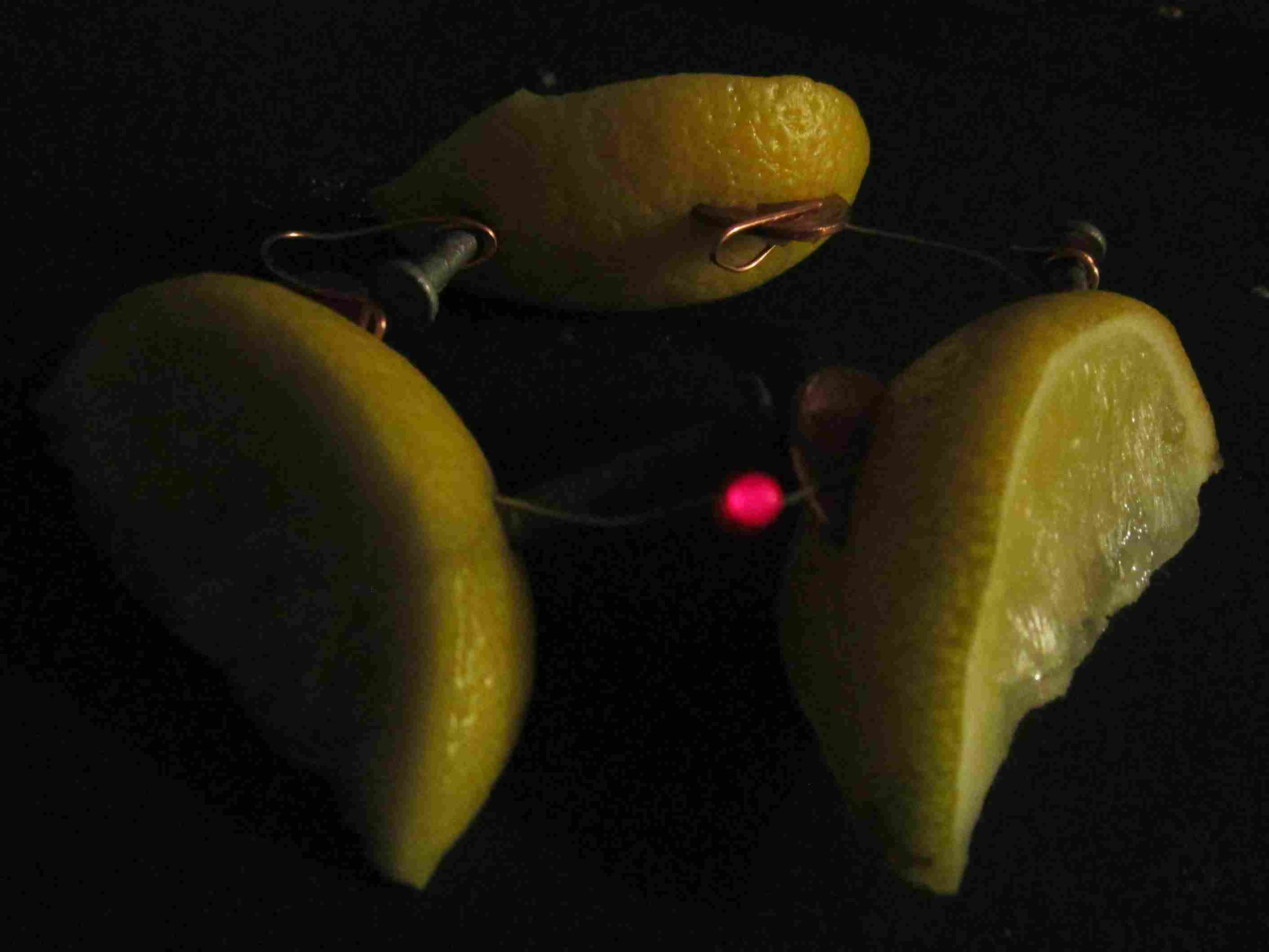 3 batteries
What happens to amperage when you connect the batteries parallel to each other?
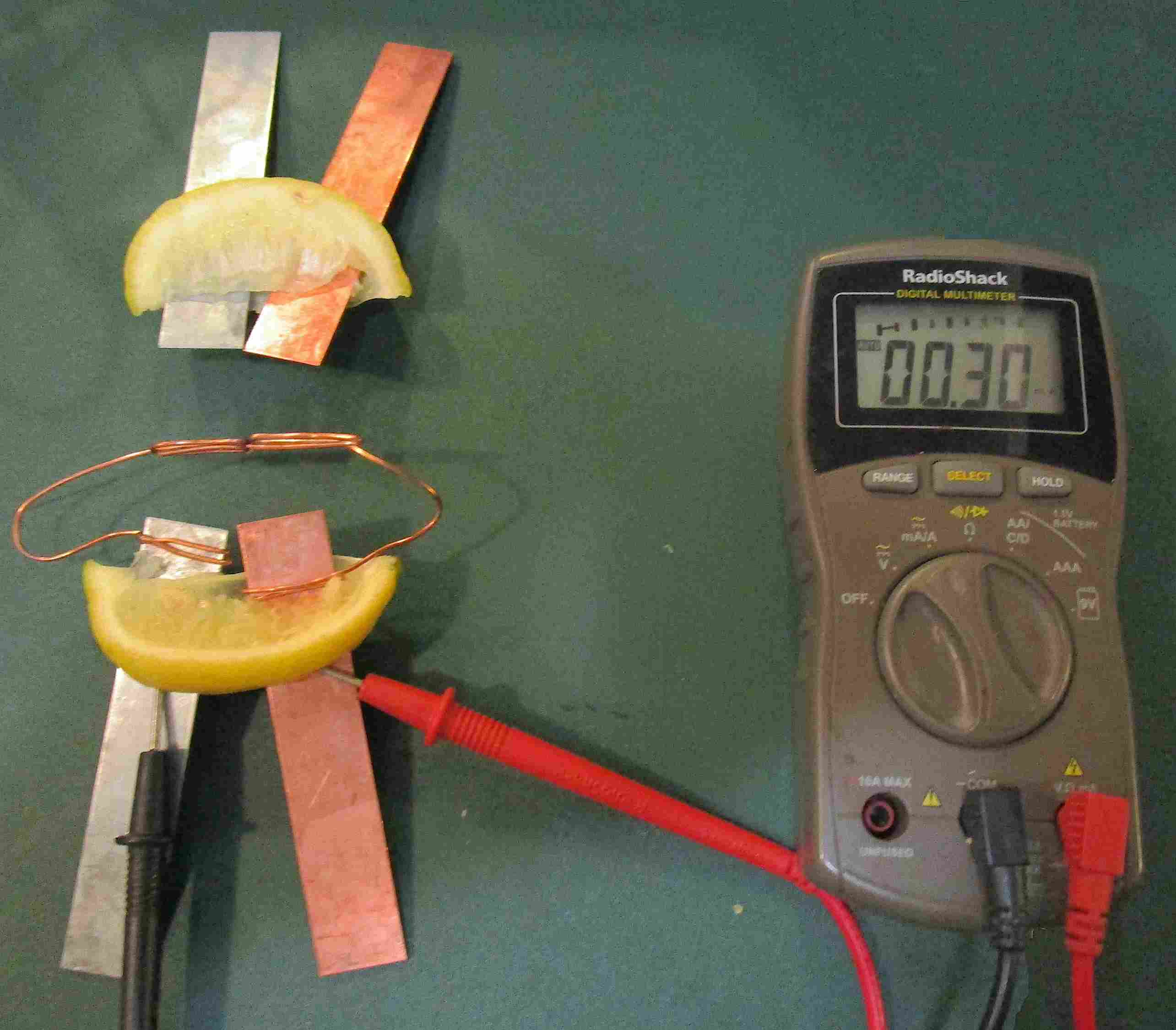 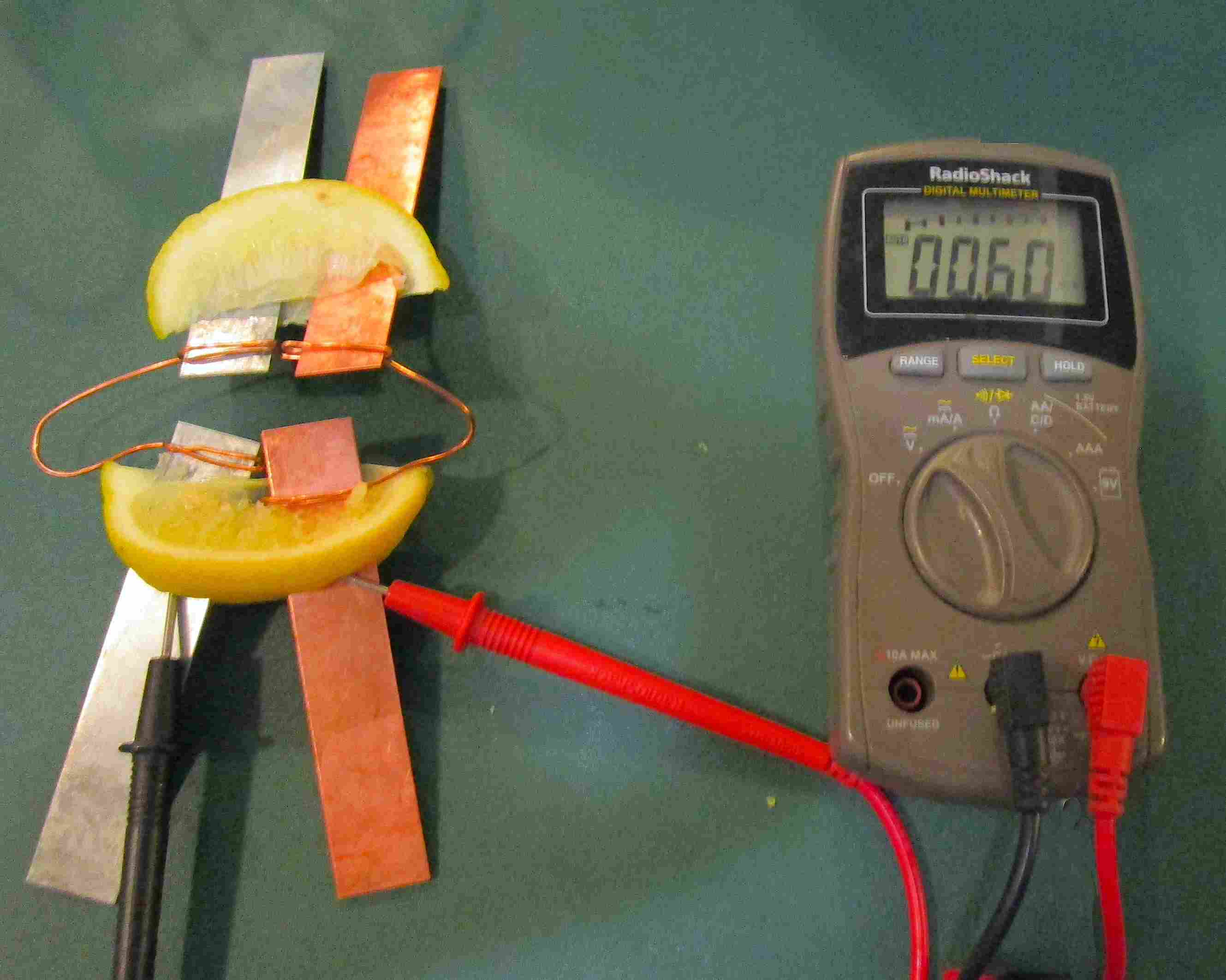 1 battery 一个电池
2 batteries 两个电池
What happens to voltage when you put metalsother than zinc and copper into the lemon?
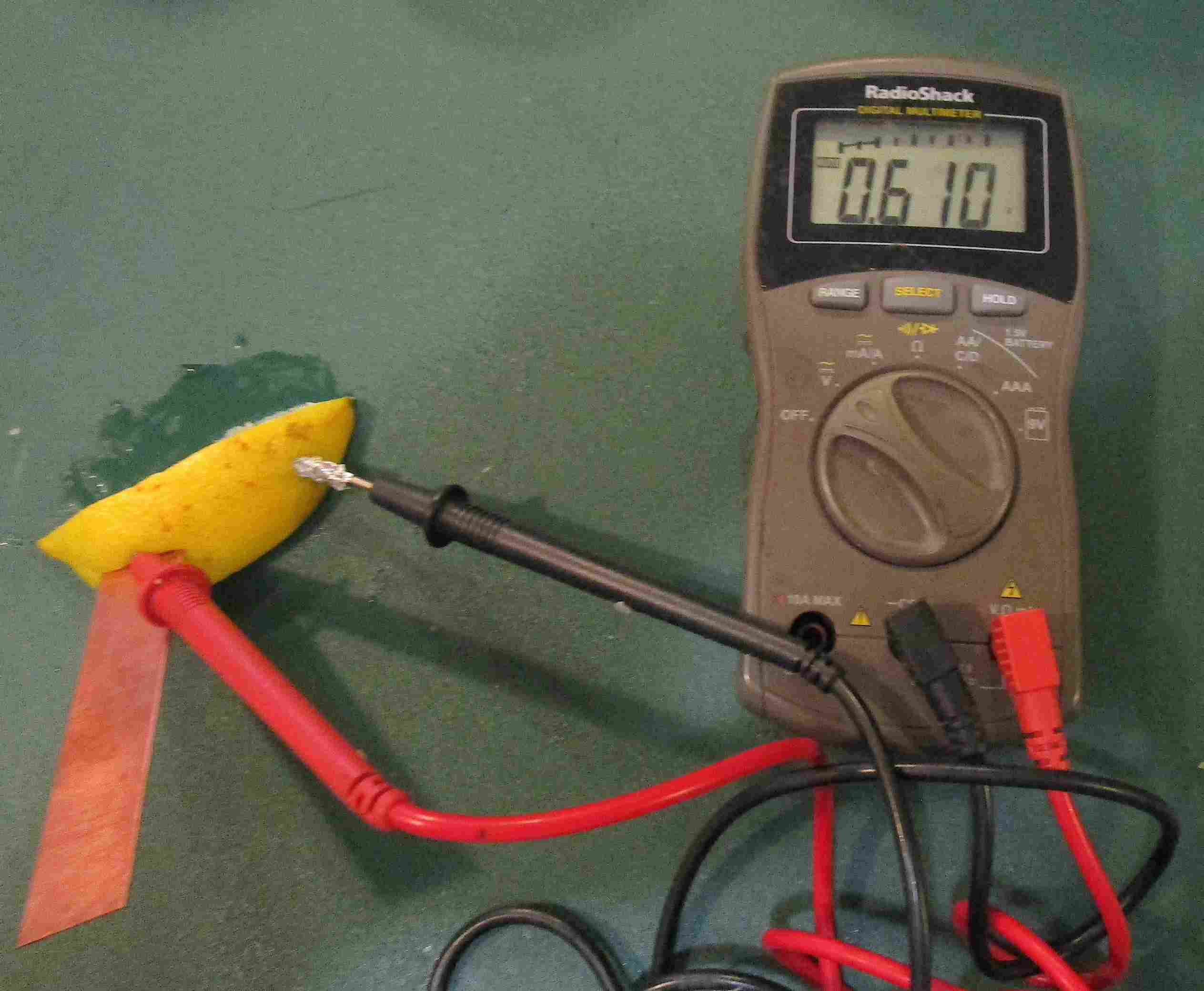 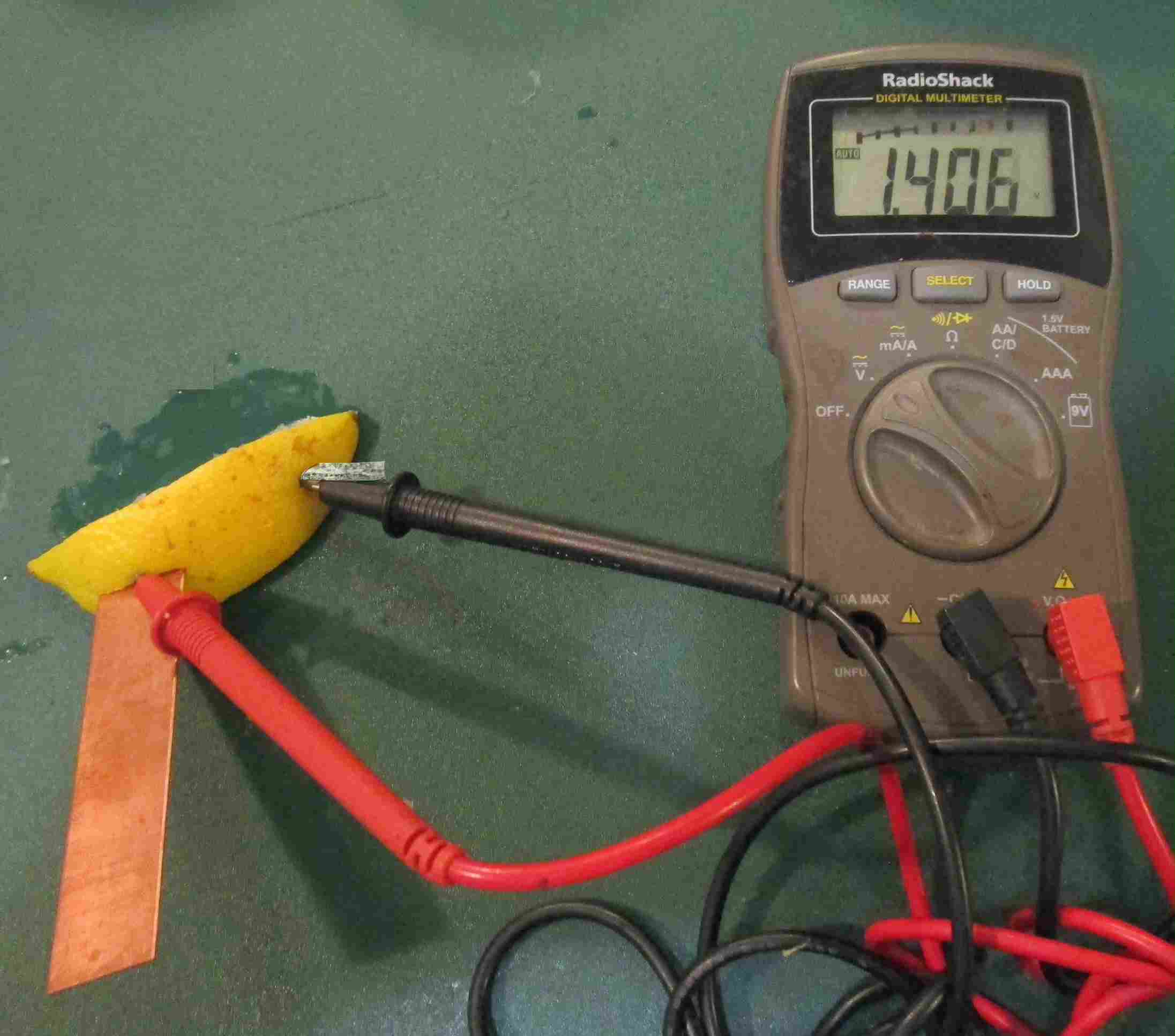 magnesium strip & copper
aluminum foil & copper
Does the lemon generate the electricity?
No! The electric current flows when the zinc corrodes
and passes its electrons to the copper
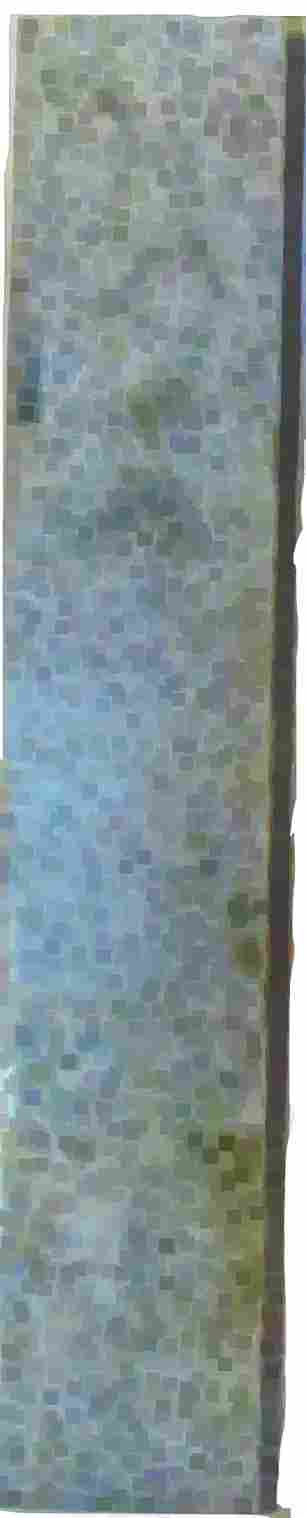 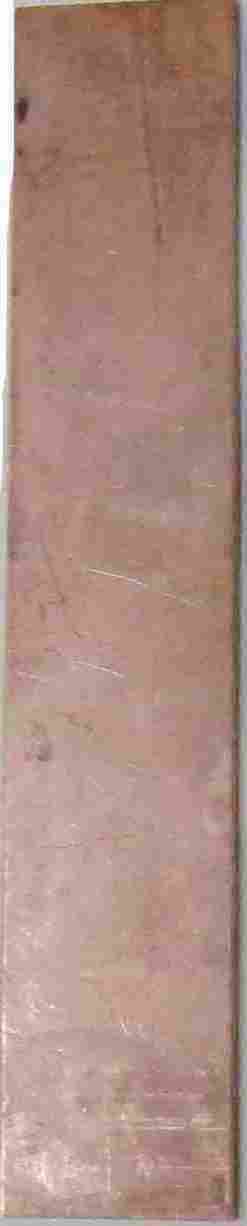 (e-)
(e-)
(e-)
(e-)
If you run the battery  using galvanized nails  for too long 
the zinc coating will wear off and your voltage will go down